Introdução ao conceito de neuroplasticidade
Alline Campos
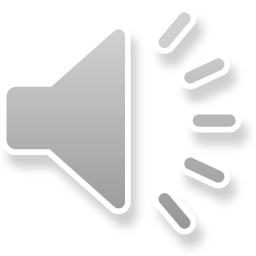 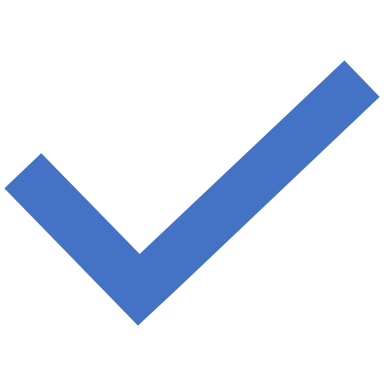 Sumário
Neuroplasticidade

Origem do termo plasticidade

Plasticidade e a neurociência

A doutrina neuronal
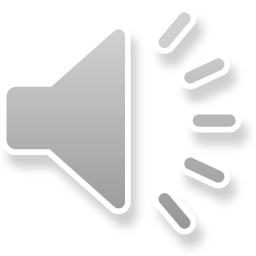 1) Pegue o seu tubo de pasta de dentes...
Tente retorná-lo ao formato original

Pegue uma folha de papel e amasse
Tente retorná-la ao formato original.
Puxe as extremidades da folha de papel aplicando força.
Tente retorná-la ao formato original.

3) Se tiver a oportunidade, tente interagir com um pedaço de um elástico...
Puxe as extremidades com o máximo de força que você conseguir.
Tente retorná-la ao formato original.
Exercício...
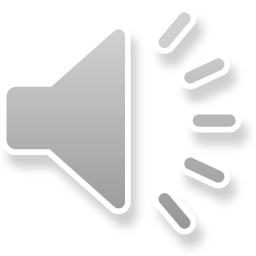 Tente não se perguntar o porquê você se inscreveu nesta disciplina (ainda não)...

Você conseguiu retorna a tubo de pasta, o papel e o elástico ao seu “estado” original?

Mesmo que não tenha conseguido, você mudou a composição deste material?

Foi possível manter a função do objeto/material?
Reflita...
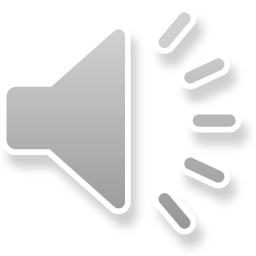 Plasticidade
Grego: πλασσιν  dar forma.
Física

Plasticidade descreve o grau de deformação de um material que é submetido a modificações não reversíveis em sua forma, em resposta à aplicação de uma força (cargas externas, força corporal, mudanças de temperatura ou reações químicas).
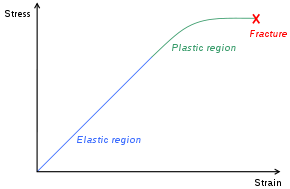 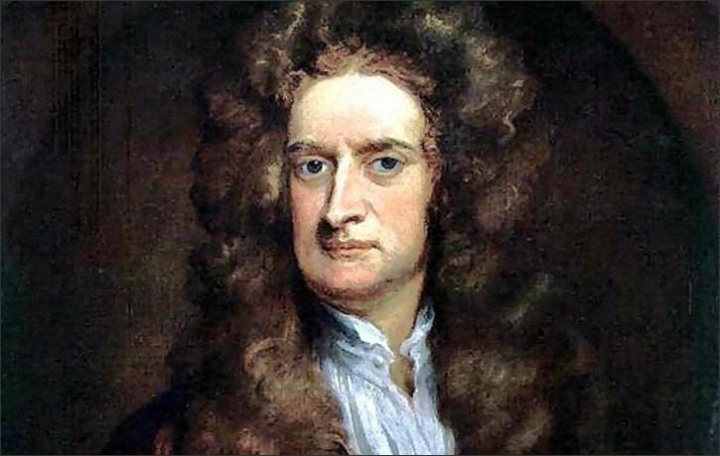 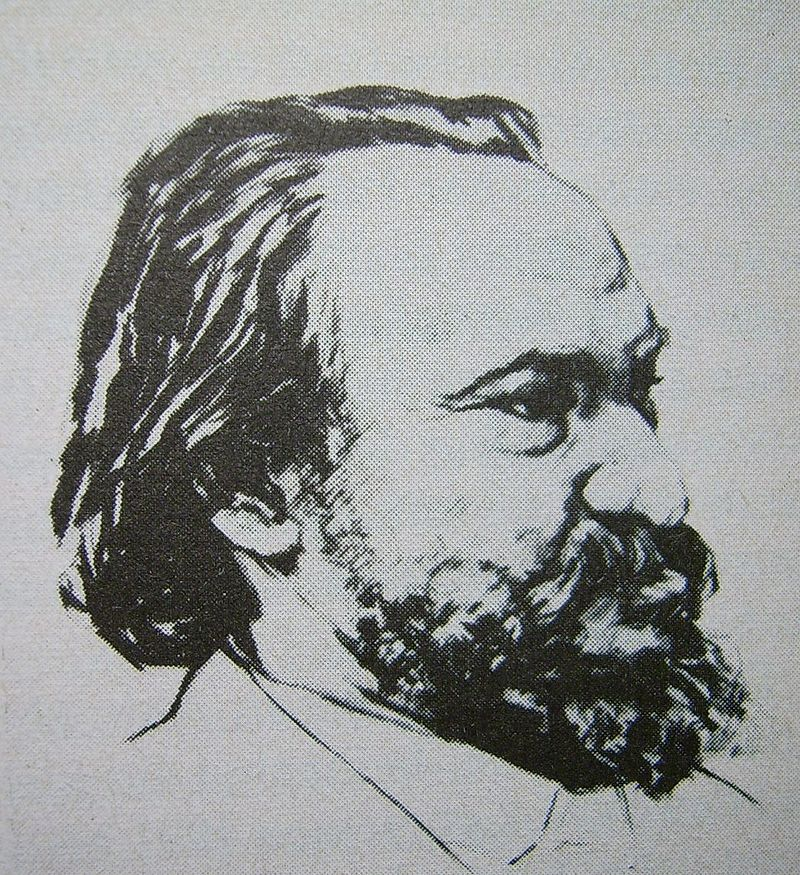 Isaac Newton
1643-1727
Johann Bauschinger
1834-1893
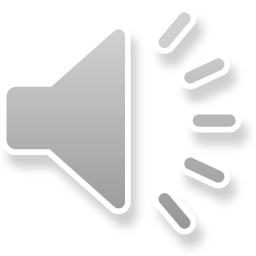 Plasticidade
Literatura e arte
A literatura e a arte  precisam se moldar e adaptar ao pensamento do artista, para que ele possa conferir a forma imaginada e prometida no seu exercício de criação . A PLASTICIDADE de sua obra é feita através da sua imaginação que ele usa de molde para criar .
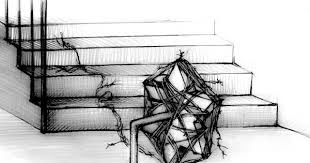 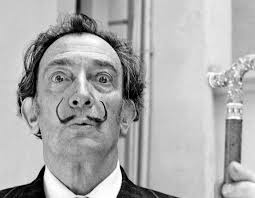 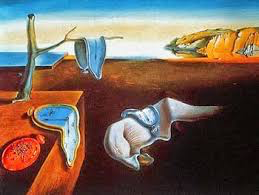 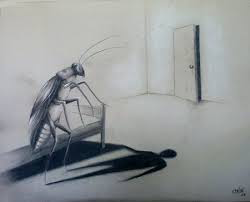 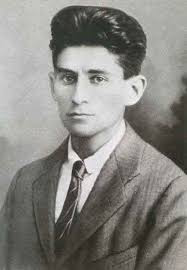 Salvador Dali 1904- 1989
A persistência da memória
Franz Kafka 1883- 1924
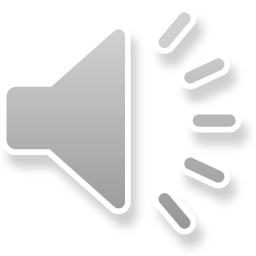 Caso tenha interesse veja essa rápida análise do  conto Preocupações de uma pai de família
https://www.youtube.com/watch?v=rjHNSuUx_9U
Plasticidade
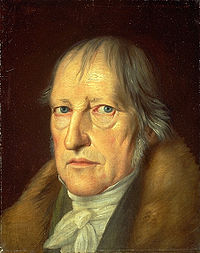 Filosofia 

A capacidade de receber e produzir forma… que consequentemente forma e transforma o indivíduo, atualizando o caminho escolhido para esperar e aspirar o futuro.
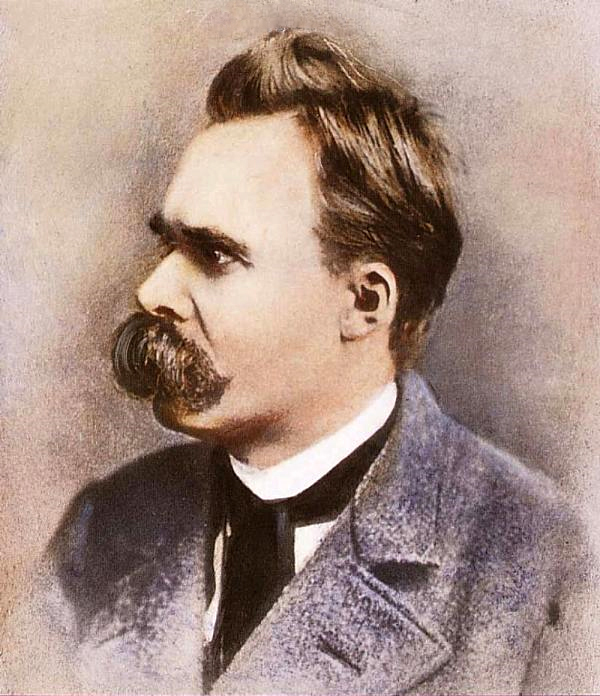 Georg Wilhelm Friedrich Hegel
1770-1831
Força  que permite a autonomia, o crescimento individual que permite a transformação do passado ou do desconhecido para fechar feridas ou substituir o que foi perdido, reestruturando o indivíduo.
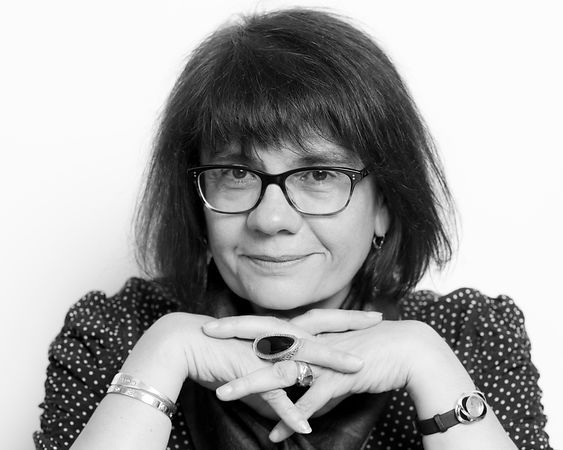 Friedrich Nietzsche
1844-1900
(theory of trauma and defends the hypothesis of destructive plasticity.-materialism biológico)
...Distúrbios emocionais essencialmente consistem no mal funcionamento dos sinais afetivos necessários para tomadas de decisões e que em diferentes graus se traduzem em comportamento permanentes ou temporários  de indiferença e desafeto.”
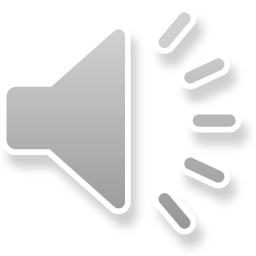 Catherine Malabou
Plasticidade e neurociência
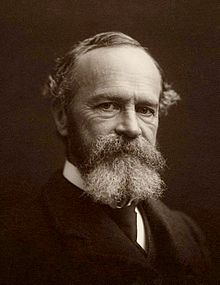 Plasticity means…the possession of a structure weak enough to yield to an influence, but strong enough not to yield all at once.
Organic matter, especially nervous tissue, seems endowed with a very extraordinary degree of plasticity of this sort … the phenomena of habit in living beings are due to the plasticity of the organic materials of which their bodies are composed.
The principles of Psychology, 1890
William James
1842-1910
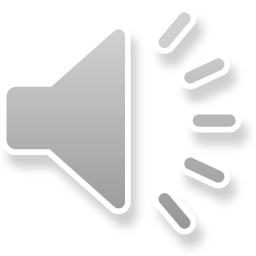 Plasticidade e neurociência
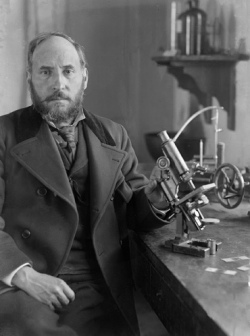 1889: “A doutrina Neuronal” (individualidade da célula nervosa)
“The continuity of substance between cell and cell being excluded,
the view that the nerve impulse is transmitted by contact as in
the junctions of electric conductors, or by induction as in
induction coils, becomes inescapable” (Cajal, 1917)
“Teoria reticular”
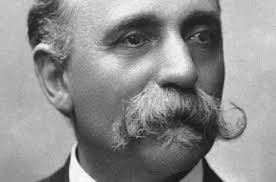 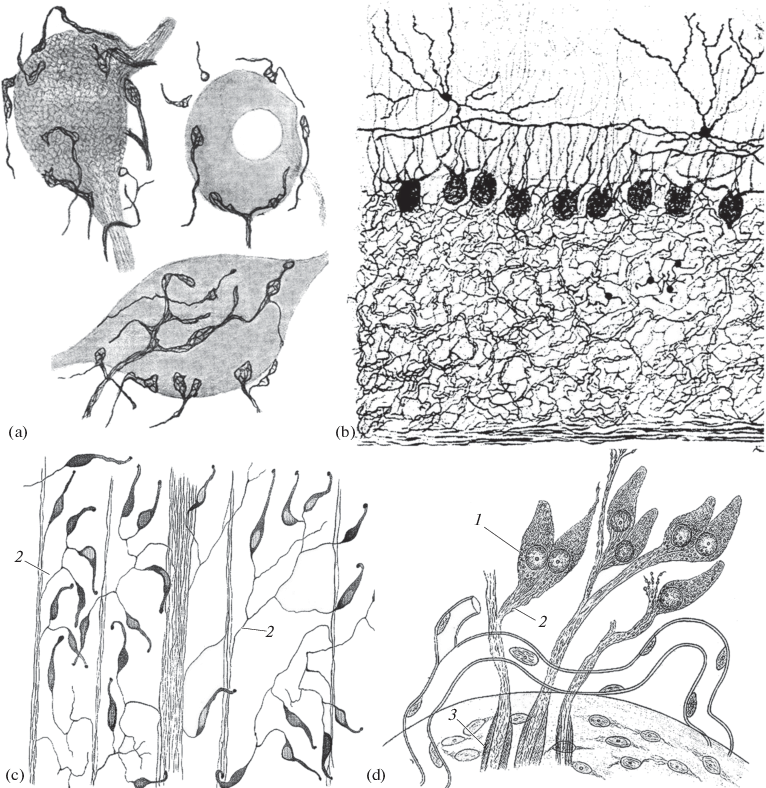 Santiago Ramón y Cajal
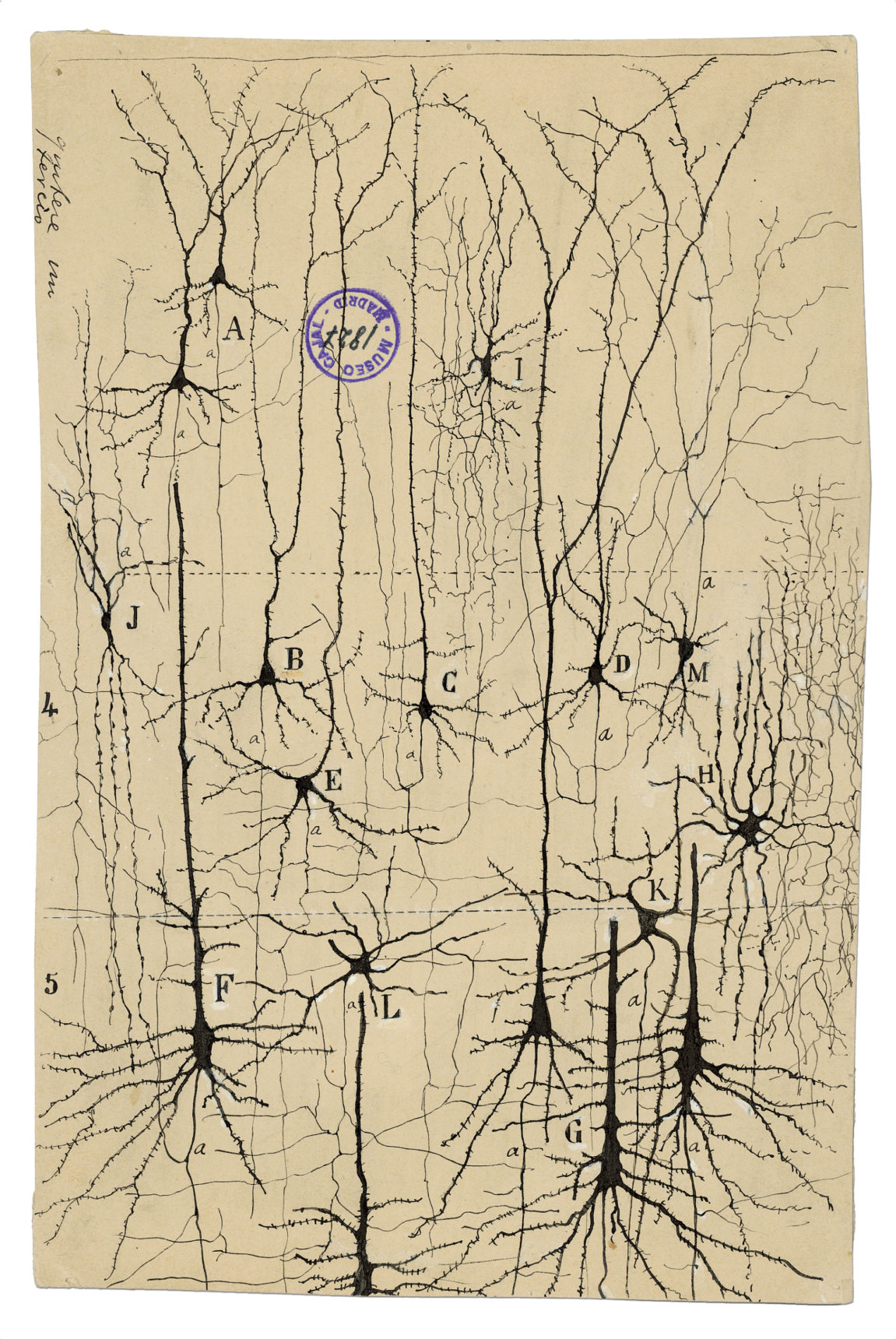 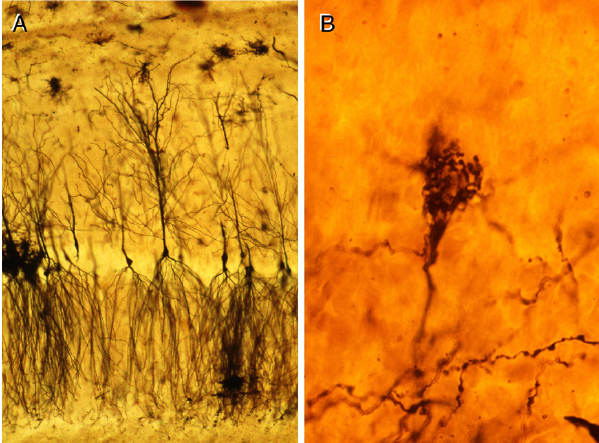 Camillo Golgi
1894 :Termo  “Neuroplasticidade”  mudanças do cérebro em situações patológicas.
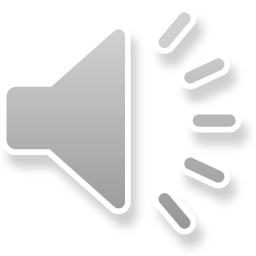 Cajal, S. Ramón y, 1917. Recuerdos de mi vida, Moya, Madrid
Plasticidade e neurociência
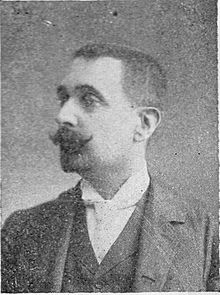 1899: First identifying the articulations between neurons, not yet called synapses, as possible sites of neural plasticity.
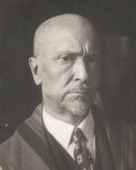 Eugenio Tanzi
1956-1934
1906: First linking neural plasticity with synaptic plasticity
give the name plasticity to synaptic modificability
Ernesto Lugaro
1870 –1940
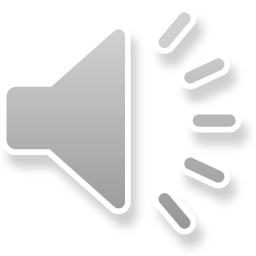 Lugaro, E. (1906) I Problemi Odierni della Psichiatria, Milan: Sandron
Neuroplasticidade: perspectiva histórica
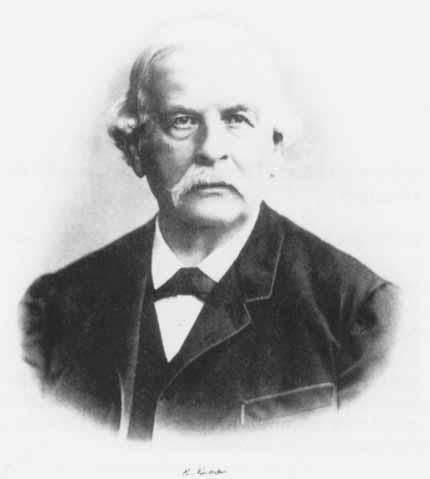 “1904: a estrutura do cérebro permanece fixa após o nascimento. O conceito de que novos neurônios são adicionados ao sistema nervoso central é inconcebível, devido à complexa arquitetura do cérebro.”
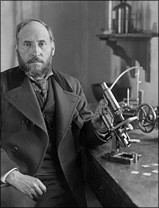 Rudolf Albert Von kölliker
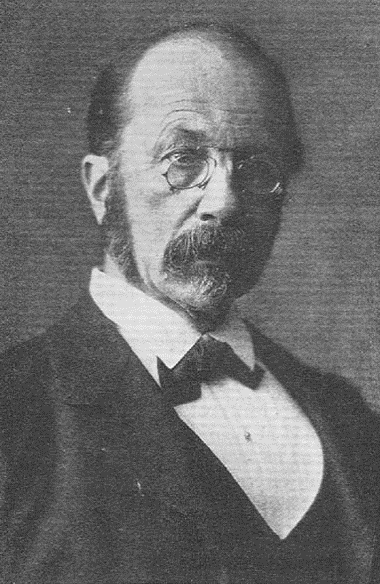 Santiago Ramón y Cajal
“1912: no SNC dos adultos, as vias neuronais são fixas e imutáveis. Todas as células deverão morrer e não ocorrerá regeneração. Talvez, no futuro, a ciência mude esta lei"
Wilhelm His
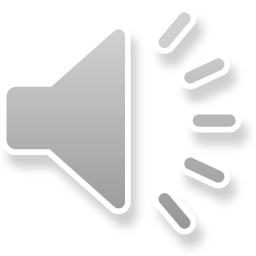 Kolliker, A.  A  handbuch der Gewebelehre, 1936; 
His, W. Die entwicklung des menschilichen , 1904
Gross. Nature Neurosc., 2000
Neuroplasticidade
Neuroplasticidade dedica-se ao entendimento dos mecanismos pelos quais o cérebro adapta-se e modifica-se em resposta a uma experiência. (Fuchs and Fluge, 2014)
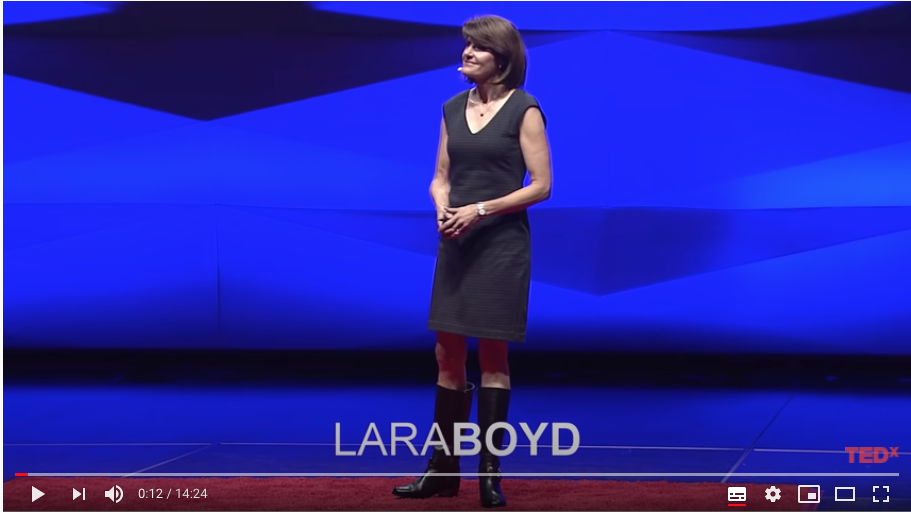 Plasticidade sináptica


Metaplasticidade: a plasticidade da plasticidade sináptica.


Plasticidade fenotípica: mudancas em fenótipos de redes neurais em resposta ao ambiente.
Indicação: TED-TALK da Profa. Lara Boyd (University of British Columbia, Chair in Neurobiology and Motor Learning)- 15 minutos
https://www.youtube.com/watch?v=LNHBMFCzznE
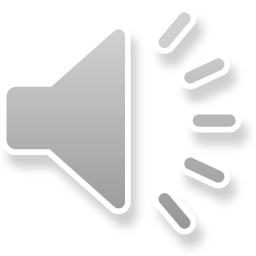 Ampliando os horizontes da (Neuro)plasticidade
Morfologia
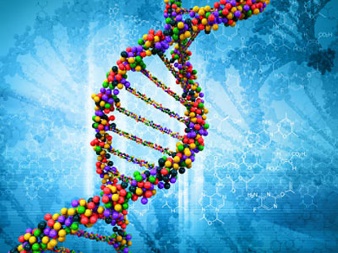 DNA
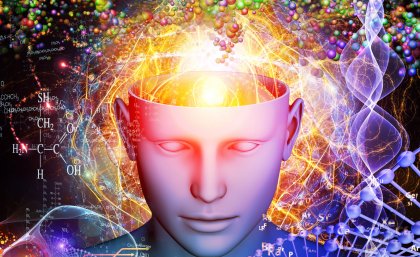 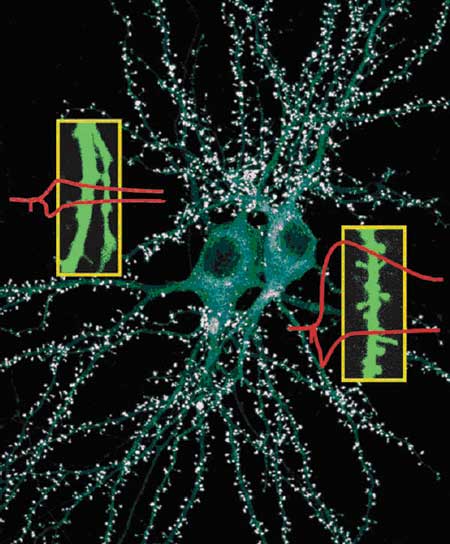 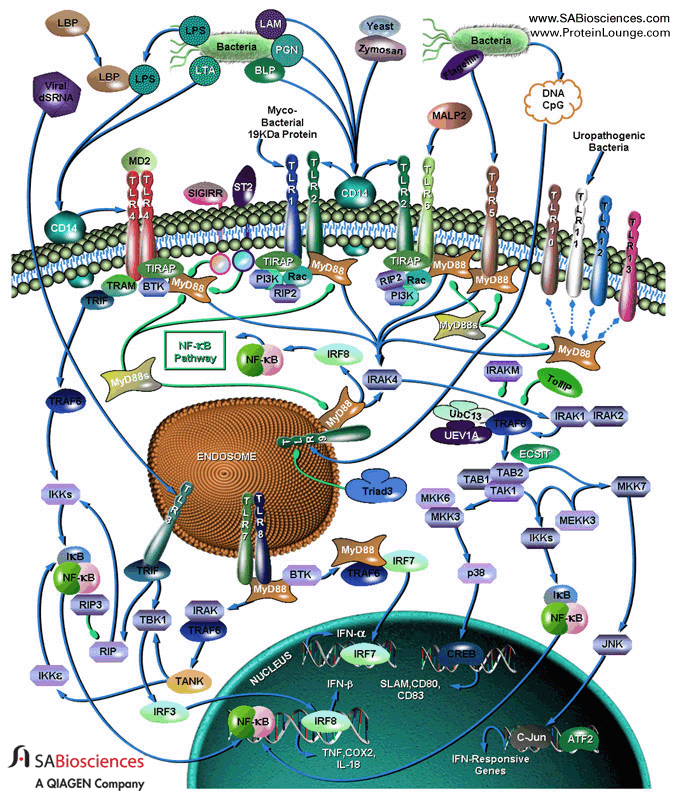 Vias intra
celulares
Neurotransmissores/proteínas sinápticas
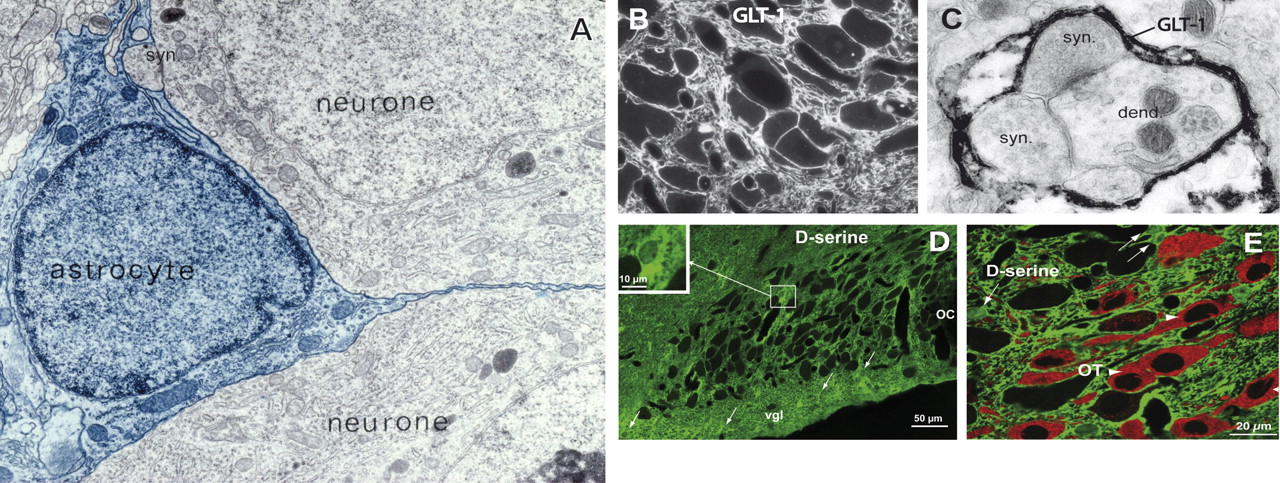 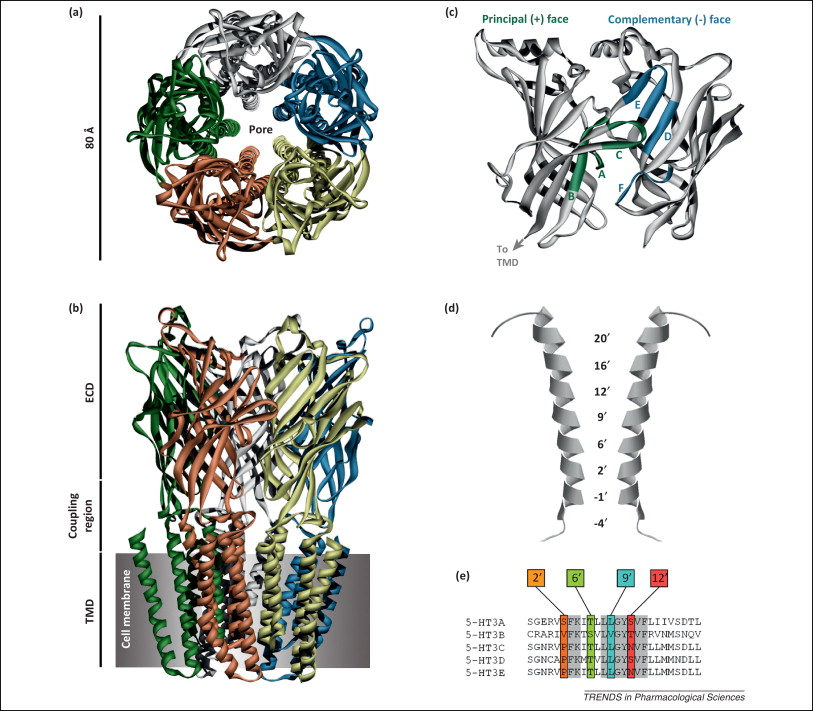 Receptores ,enzimas, hormönios, fatores neurotróficos.
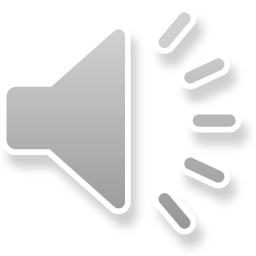 Sumário:
 
O cérebro adapta-se e modifica-se em resposta a uma experiência...
Ambiente
Fatores genéticos
Experiência
?
?
?
Aprendizado
Função cerebral
Memória
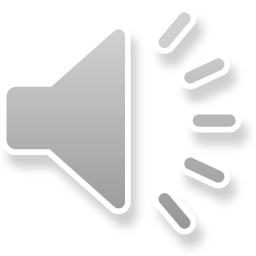 Adaptado de Dhikav and Anand, 2006. Medical hyphotesis, 2006
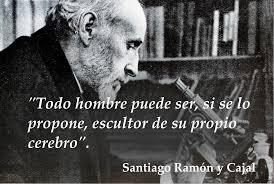 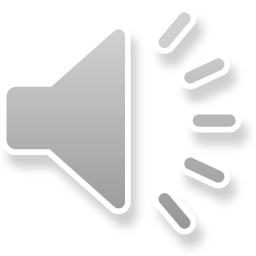